History of AU Ombuds Office
2004 Resolutions by University Senate A&P Assembly, Staff Council
2007 2nd Resolution, funding approved by President Gogue
September 2, 2008: Launch of Ombuds services
Summer 2010:  Decision to continue  Ombuds Office beyond trial
2011: services expanded to students
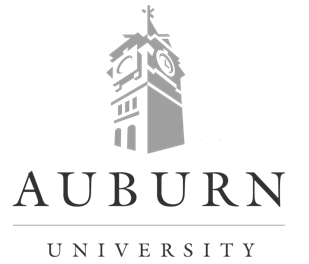 IOA Standards of Practice
Confidential 
Independent 
Neutral/Impartial 
Informal

www.auburn.edu\ombuds
Brochure
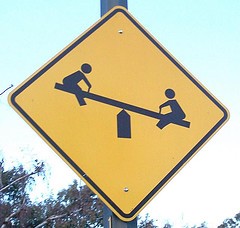 Annual Report Presentation
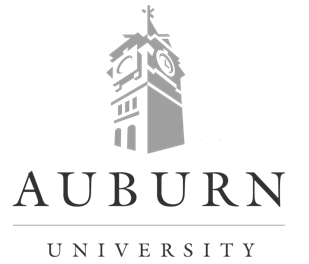 Contact Information:
Jim Wohl, DVM, MPA
University Ombudsperson
Suite 005  Quad Center
Tel:  334 – 844-7170
Fax: 334 – 844-7089

www.auburn.edu\ombuds
*ombuds@auburn.edu

*Email is not a secure or confidential method of communication
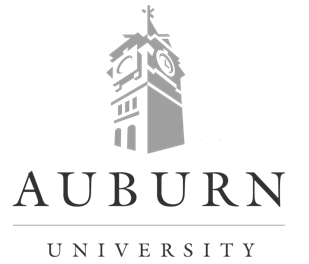